KSCB124 Dril VI
(Group 1)
Ms Bonnie Wong
556248@muni.mail.cz
01
购物
你喜欢购物吗？
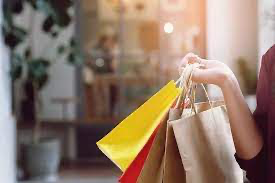 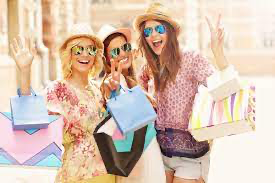 你平常喜欢买什么？
衣服：
尤其是...
特别是...
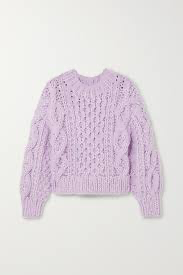 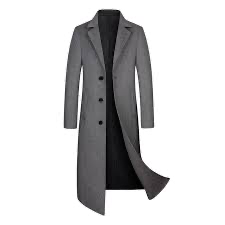 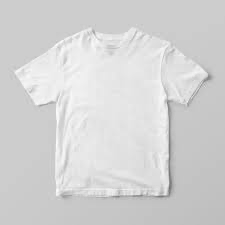 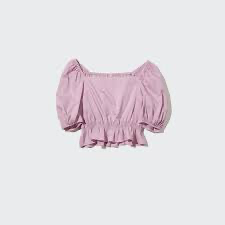 上衣
大衣
T恤衫
毛衣
布尔诺的物价尤其高。
Prices are especially high in Brno.
布尔诺的物价特别高。
Prices are especially high in Brno.
化妆品：
尤其是...
特别是...
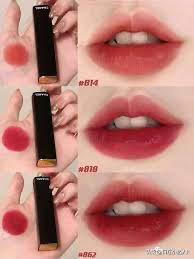 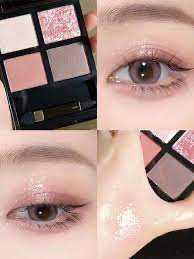 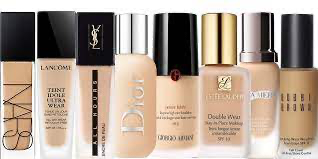 口红
眼影盘
粉底液
杯子：
尤其是...
特别是...
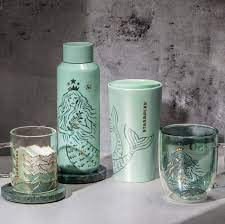 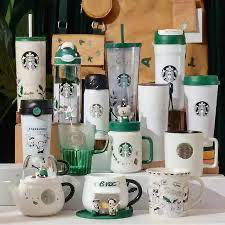 你一般在哪儿购物？
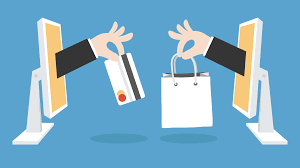 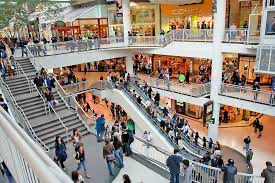 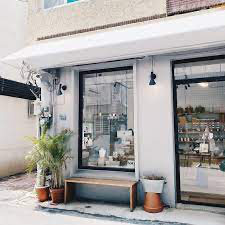 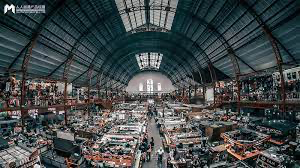 你在网上买过东西吗？
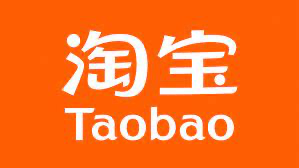 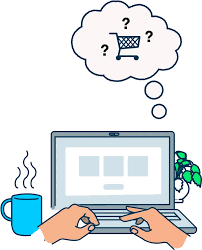 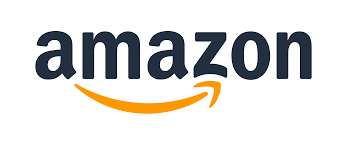 对你来说哪些东西适合在网上买？
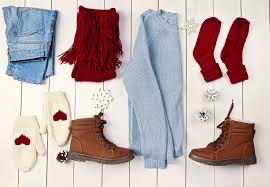 对我来说...
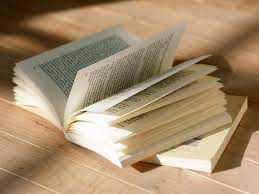 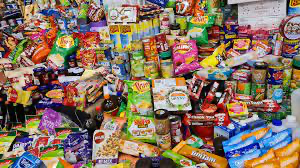 你喜欢在商场购物还是在网上购物？
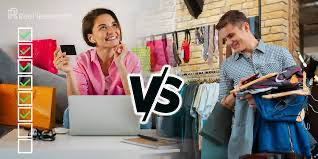 便宜还是质量？
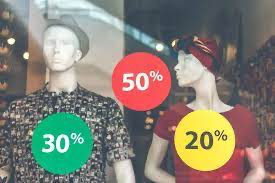 捷克/斯洛伐克的男生大多数喜欢买什么？
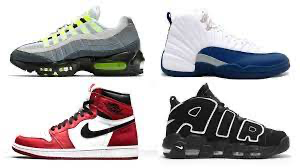 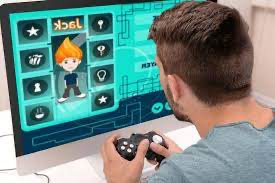 你会跟着潮流买东西吗？
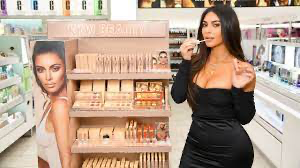 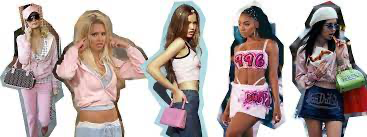